Some Advanced ML Features
Mooly Sagiv
Michael Clarkson, Cornell CS 3110 Data Structures and Functional Programming
University of Washington: Dan Grossman
[Speaker Notes: Please feel free to ask questions during lecture.  If you are confused, there is a good chance other people in the room are too!]
Functions on Lists
let rec length l =
    match l with
   [] -> 0
  | hd :: tl  -> 1 + length tl
val length : 'a list -> int = <fun>
length [1; 2; 3] + length [“red”; “yellow”; “green”]
:- int = 6
length [“red”; “yellow”; 3]
Map Function on Lists
Apply function to every element of list
	






Compare to Lisp
let rec map f arg = match arg with
    [] -> []  | hd :: tl -> f hd :: (map f tl)
val map : ('a -> 'b) -> 'a list -> 'b list = <fun>
map (fun x -> x+1) [1;2;3]              [2,3,4]
(define map 
    (lambda (f  xs)
      (if   (eq? xs ())  ()
   	  (cons (f  (car xs))  (map f  (cdr xs)))
   )))
More Functions on Lists
Append lists
let rec append l1 l2 =  match l1 with   | []  -> l2
 | hd :: tl -> hd :: append (tl l2)
val append 'a list -> 'a list -> 'a list
let rec append l1 l2 =  match l1 with   | []  -> []
 | hd :: tl -> hd :: append (tl l2)
val append 'a list -> ‘b -> 'a list
More Functions on Lists
Reverse a list 



Questions
How efficient is reverse?
Can it be done with only one pass through list?
let rec reverse l =   match l with  
  | [] -> []
  | hd :: tl -> append (reverse tl)   [hd]
val reverse 'a list -> 'a list
1
3
2
2
2
2
3
3
1
3
1
1
More Efficient Reverse
let rev list =
    let rec aux acc arg = 
      match arg with
      [] -> acc
      | h::t -> aux (h::acc) t     in
      aux [] list
val rev : 'a list -> 'a list = <fun>
ML is small
Small number of powerful constructs
Easy to learn
What is the difference between Statement and Expression?
Factorial in ML
let rec fac n = if n = 0 then 1 else n * fac (n - 1)
val fac : int -> int = <fun>
let rec fac  n : int = if n = 0 then 1 else n * fac (n - 1)
let rec fac n =
   match n with
    | 0 -> 1
    | n -> n * fac(n - 1)
let fac n =      let rec ifac n acc = 
          if n=0 then acc else ifac n-1, n * acc
   in ifac n, 1
Benefits of Functional Programming
No side-effects
Referential Transparency
The value of expression e depends only on its arguments
Conceptual
Commutativity
Easier to show that the code is correct
Easier to generate efficient implementation
let expressions
Introduce scope rules w/o side effects
let x = e1 in e2
Introduce a new name x
Binds x to e1
Every occurrence of x in e2 is  replaced by e1
let x = e1 in e2 = (x.e2) e1
Understanding let expressions
let 
      x = f(y, z) 
in
g(x, x)
C code
{ int x= 1;
  int y = 2;
  return x + y ;
}
let 
    x = 1 
    and 
    y = 2in 
 x + y
Let-expressions
Syntax: 
Each di is any binding  and e is any expression 

Type-checking: Type-check each di and e in a static environment that includes the previous bindings.                                    
     Type of  whole let-expression is the type of e

Evaluation: Evaluate each di and e in a dynamic environment that includes the previous bindings.              
     Result of whole let-expression is result of evaluating e.
let  d1 and … and dn  in  e
Silly Examples
let silly1 (z : int) = 
    let x = if z > 0 then z else 34
        and       y = x+z+9
    in
        if x > y then x*2 else y*y
val silly1 : int -> int = <fun>
let silly2 (z : int) = 
    let x = 1 
     in
        (let x = 2 in x+1) +
        (let y= x+2 in y+1)
val silly2 : int -> int = <fun>
silly2 is poor style but shows let-expressions are expressions
Can also use them in function-call arguments, if branches, etc.
Also notice shadowing
List Example
let rec append l1 l2 =  match l1 with   | []  -> l2
 | hd :: tl -> hd :: append tl l2
val append : 'a list -> 'a list -> 'a list = <fun>
let x = [2;4] //val x : int list = [2; 4] 
let y = [5;3;0] //val y : int list = [5; 3; 0] 
let z = append x y //val z : int list = [2; 4; 5; 3; 0]
x
2
4
y
5
3
0
(can’t tell, 
but it’s the 
second one)
z
2
4
or
x
2
4
y
5
3
0
z
2
4
5
3
0
Exceptions
Captures abnormal behavior
Error handling
Integrated into the type system
exception Errorexception Error
let sqrt1 (x : float) : float =
    if x < 0.0 then raise Error
    else sqrt xval sqrt1 : float -> float = <fun>
exception FailWith of string
raise (FailWith "Some error message")
Question?
What’s the largest program you’ve ever worked on by yourself or as part of a team?
10-100 LoC
100-1,000 LoC
1,000-10,000 LoC
10,000-100,000 LoC
>= 100,000 LoC
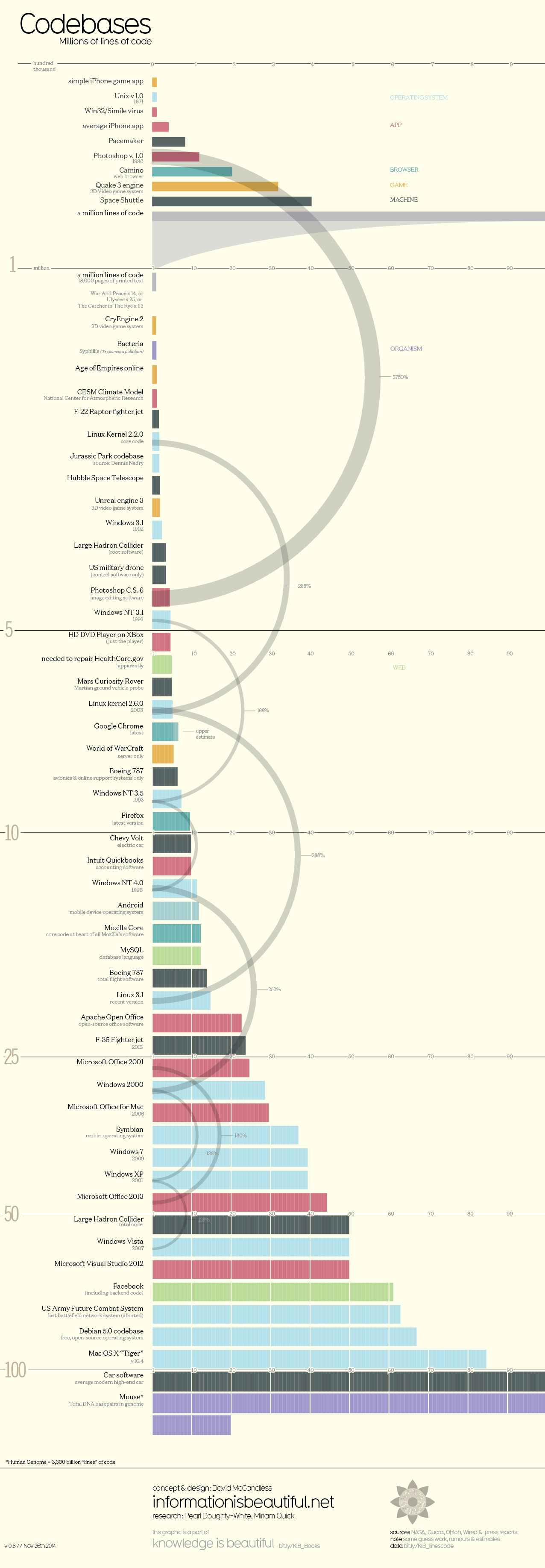 http://www.informationisbeautiful.net/visualizations/million-lines-of-code/
Modularity
Modular programming: code comprises independent modules
developed separately
understand behavior of module in isolation
reason locally, not globally
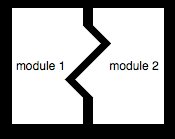 Java features for modularity
classes, packages
organize identifiers (classes, methods, fields, etc.) into namespaces
Interfaces
describe related classes
public, protected, private
control what is visible outside a namespace
Ocaml Features for modularity
modules organize identifiers (functions, values, etc.) into namespaces
signatures 
describe related modules
abstract types
control what is visible outside a namespace
Ocaml modules
Syntax: module ModuleName = struct definitions end
The name must be capitalized
The definitions can be any top-level definitions
let, type, exception
Create a new namespace
Every file myFile.ml with contents D is essentially wrapped in a module definition	module MyFile = struct D end
Modules can be opened locally to save writing
module M = struct  let x = 42 end
module M : sig val x : int end
let fourtytwo = M.x
val fourtytwo : int = 42
Stack Module
module Stack = struct
   let empty =  [ ]
   let is_empty s = s = [ ]
   let push x s = x :: s
   let pop s = match s with 
        [ ] -> failwith “Empty”
      | x::xs -> (x,xs)
end
module Stack :
sig
   val empty : 'a list
    val is_empty : 'a list -> bool
    val push : 'a -> 'a list -> 'a list
    val pop : 'a list -> 'a * 'a list
 end
fst (Stack.pop 
(Stack.push 1 Stack.empty))
- : int = 1
Might Seem Backwards…
Java:
     s = new Stack();
     s.push(1);
     s.pop()
OCaml:
     let s = Stack.empty in
       let s’ = Stack.push 1 s in
           let (one, _) = Stack.pop s’
Abstraction
Forgetting Information
Treating different things as identical
Abstraction
Programming language predefined abstractions
Data structures like list
Library functions like map and fold
Programming languages enable to define new abstractions
Procedural abstractions
Data abstraction
Iterator abstraction
Procedural Abstraction
Abstract implementation details
sqrt : float -> float
List.sort : (‘a -> ‘a -> int) ->  ‘a list -> ‘a list
Abstracts how the functions are implemented
Both the implementation and the usage should obey the type contract
The implementation can assume the right type 
Important for composing functions
Data Abstraction
Abstract from details of organizing data
stacks, symbol tables, environments, bank accounts, polynomials, matrices, dictionaries, ...
Abstract from implementation of organization:
Actual code used to add elements (e.g.) isn’t Important 
But types of operations and assumptions about what they do and what they require are important
Ocaml Advanced Modularity Features
Functors and Signatures
Functions from Modules to Modules
Permit
Dependency injection
Swap implementations
Advanced testing
Stack Abstract Data Type
module type STACK = sig
      val empty : 'a list
      val is_empty : 'a list -> bool
      val push : 'a -> 'a list -> 'a list
      val pop : 'a list -> 'a * 'a list
end
module Stack : STACK = struct 
... (* as before *)
end
Stack with Abstract Data Types
module type STACK = sig  type t
  val empty : t
  val is_empty : t -> bool
  val push : int -> t -> t
  val pop : t -> int * t
end
module Stack : STACK = struct
  type t = int list
  let empty = [ ]
  let is_empty s = s = [ ]
  let push x s = x :: s
  let pop s = match s with 
      [ ] -> failwith "Empty”
      | x::xs -> (x,xs)
end
Summary Modularity
ML provides flexible mechanisms for modularity
Guarantees type safety
Side-Effects
But sometimes side-effects are necessary
The whole purpose of programming is to conduct side-effects
Input/Output
Sometimes sharing is essential for functionality 
ML provides mechanisms to capture side-effects
Enable efficient handling of code with little side effects
Input/Output
print_string: String -> Unit
let x = 3 in
  let () = print_string ("Value of x is " ^ (string_of_int x)) in
  x + 1
value of x is 3- : int = 4
e ::= ...  |  ( e1; ... ; en )
let x = 3 in
  (print_string ("Value of x is " ^ (string_of_int x));
   x + 1)
Iterative loops are supported too
Refs and Arrays
Two built-in data-structures for implementing shared objects
module type REF =
    sig
      type 'a ref
      (* ref(x) creates a new ref containing x *)
      val ref : 'a -> 'a ref
      (* !x is the contents of the ref cell x *)
      val (!) : 'a ref -> ‘a
      (* Effects: x := y updates the contents of x
       * so it contains y. *)
      val (:=) : 'a ref -> 'a -> unit
    end
Simple Ref Examples
let x : int ref = ref 3 
  in
    let y : int = !x 
     in
        (x := !x + 1);
        y + !x
- : int = 7
y
0
More Examples of Imperative Programming
Create cell and change contents
val x = ref “Bob”;
x := “Bill”;
Create cell and increment
val y = ref 0;
y := !y + 1;
While loop 
val i = ref 0;
while !i < 10 do i := !i +1;
 i;
x
Bob
Bill
1
Summary References
Provide an escape for imperative programming
But insures type safety
No dangling references
No (double) free
No null dereferences
Relies on automatic memory management
Functional Programming Languages
Things to Notice
Pure functions are easy to test

In an imperative or OO language, you have to
set up the state of the object and the external state it reads or writes
make the call
inspect the state of the object and the external state
perhaps copy part of the object or global state, so that you can use it in the post condition
prop_RevRev l = reverse(reverse l) == l
Things to Notice
Types are everywhere.

Usual static-typing panegyric omitted...
In ML, types express high-level design, in the same way that UML diagrams do, with the advantage that the type signatures are machine-checked
Types are (almost always) optional: type inference fills them in if you leave them out
reverse:: [w] -> [w]
Information from Type Inference
Consider this function…


   … and its most general type:


What does this type mean?
let reverse ls = match ls with  [] -> []
  | x :: xs -> reverse xs
val reverse :: list ‘t_1 -> list ‘t_2 = function
Reversing a list should not change its type, so there must be an error in the definition of reverse!
Recommended ML Textbooks
L. C. PAULSON: ML for the Working Programmer
J. Ullman: Elements of ML Programming
R. Harper: Programming in Standard ML
Recommended Ocaml Textbooks
Xavier Leroy: The OCaml system release 4.02
Part I: Introduction
Jason Hickey: Introduction to Objective Caml
Yaron Minsky, Anil Madhavapeddy, Jason Hickey: Real World Ocaml
Summary
Functional programs provide concise coding
Compiled code compares with C code
Successfully used in some commercial applications 
F#, ERLANG, Jane Street
Ideas used in imperative programs
Good conceptual tool
Less popular than imperative programs